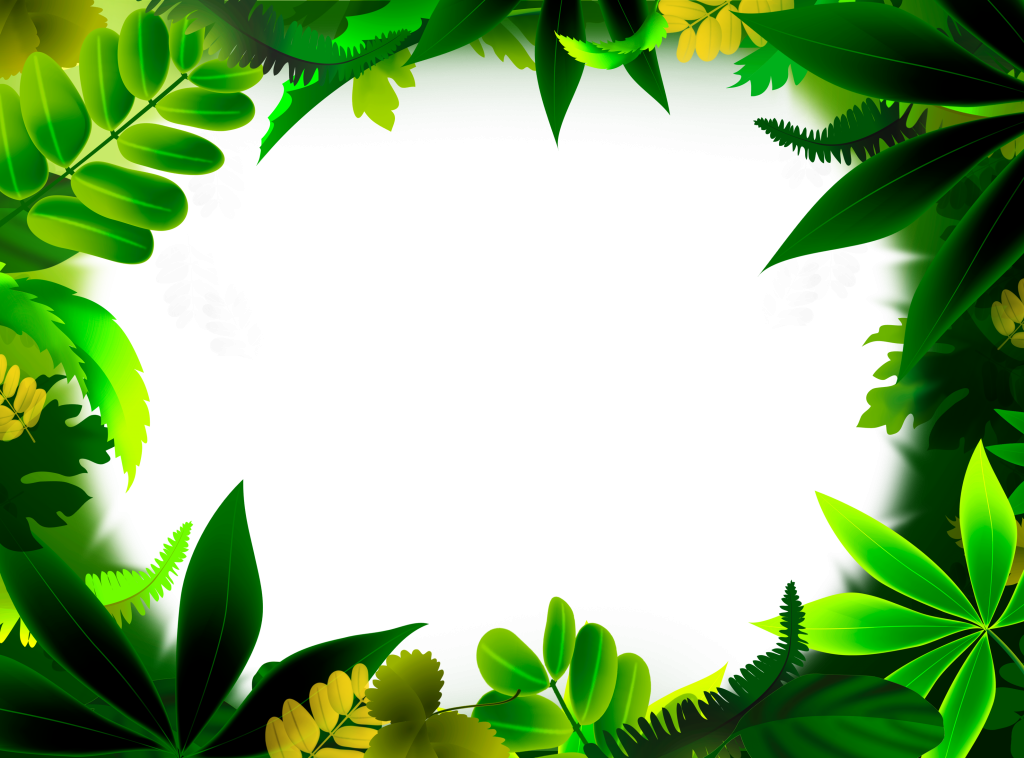 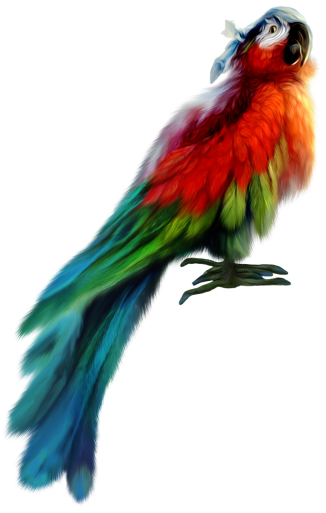 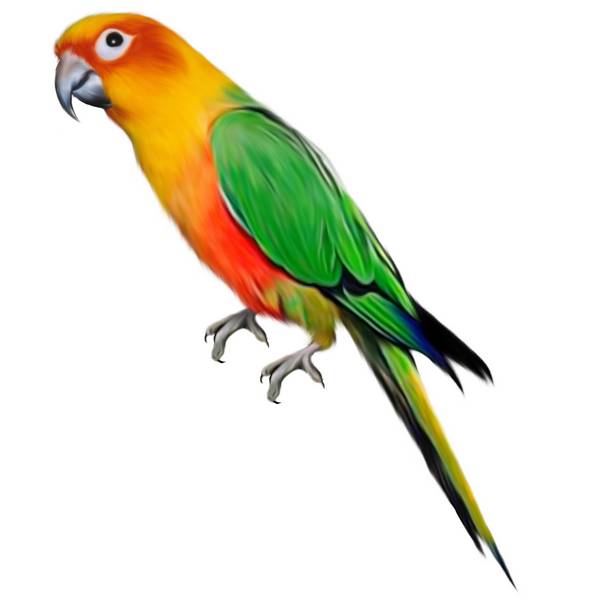 II Международный творческий конкурс для педагогов "Занимательные головоломки"
Головоломки для детей
«Сказочные герои»
Составила: Овчарова О.Н.
Музыкальный руководитель
МБДОУ «Детский сад №17 Сказка»
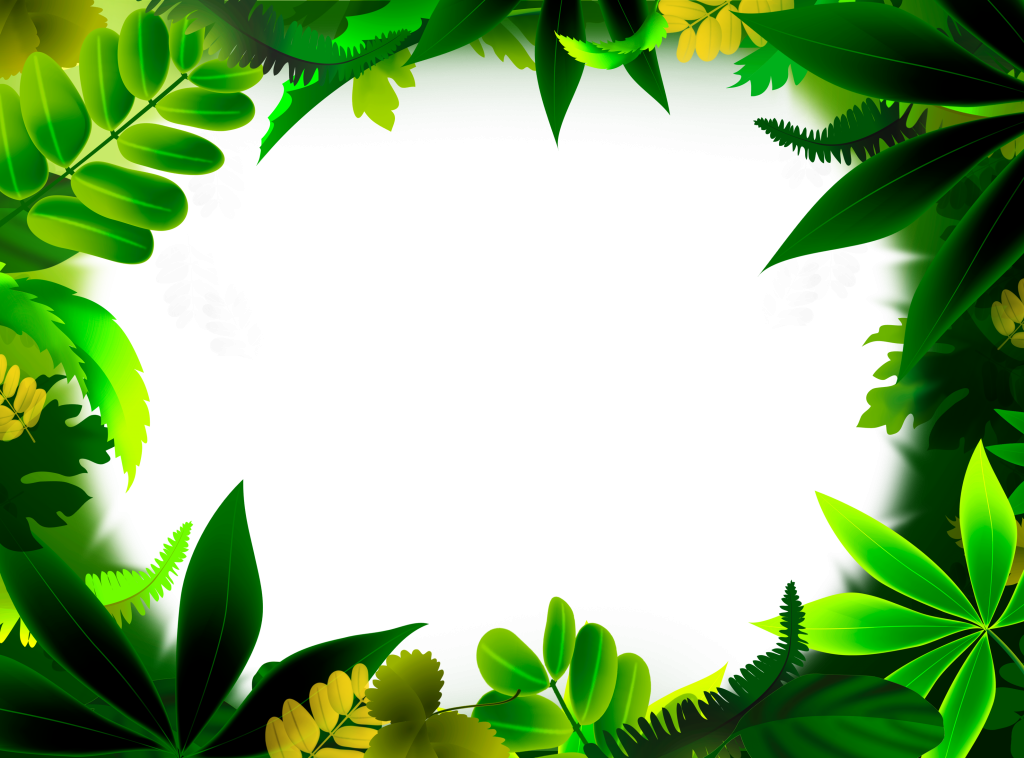 Используй все буквы в сложении и реши правильно пример. Должно получится пять имен героев любимых сказок.
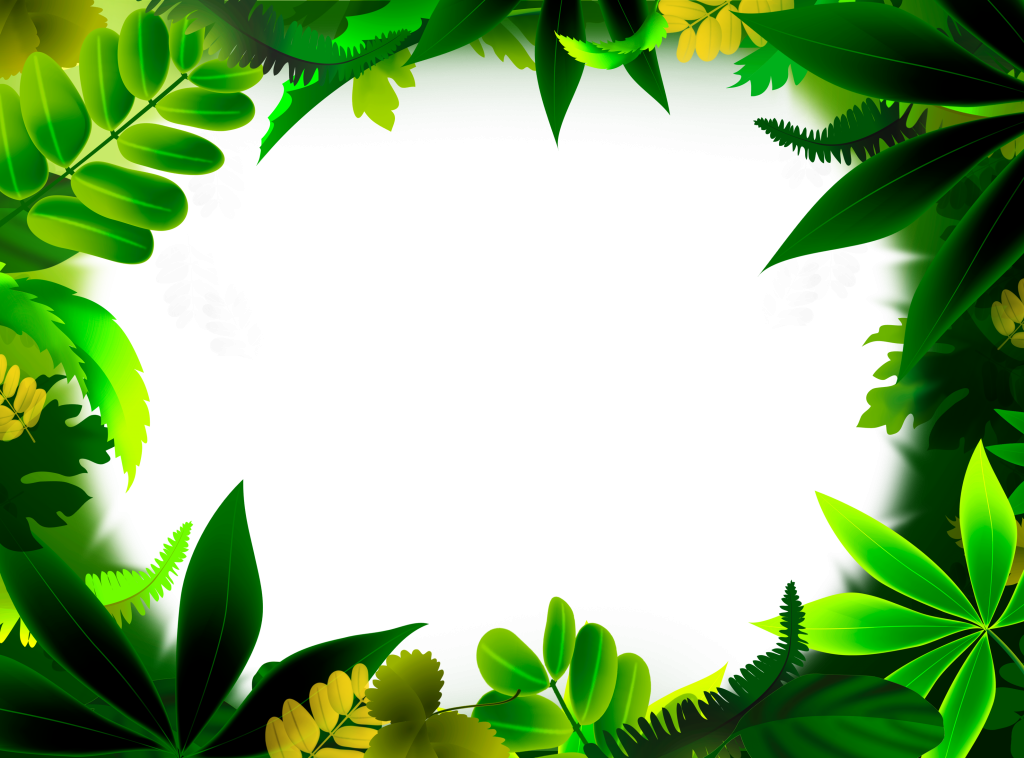 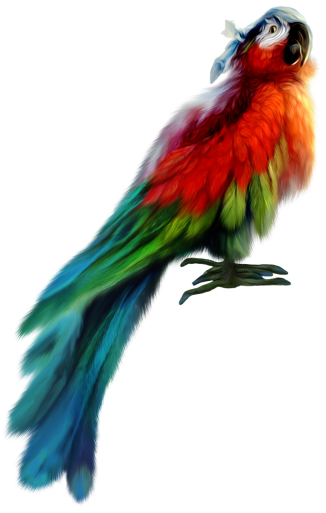 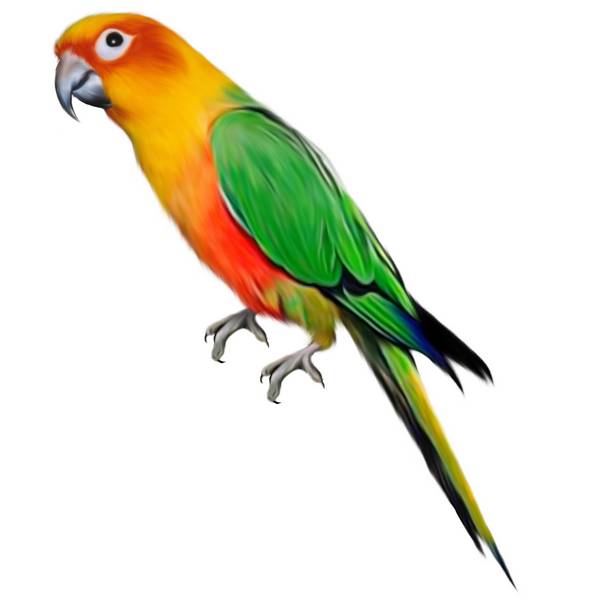 +
=
Б   У    Р   А   Т   И   Н  О
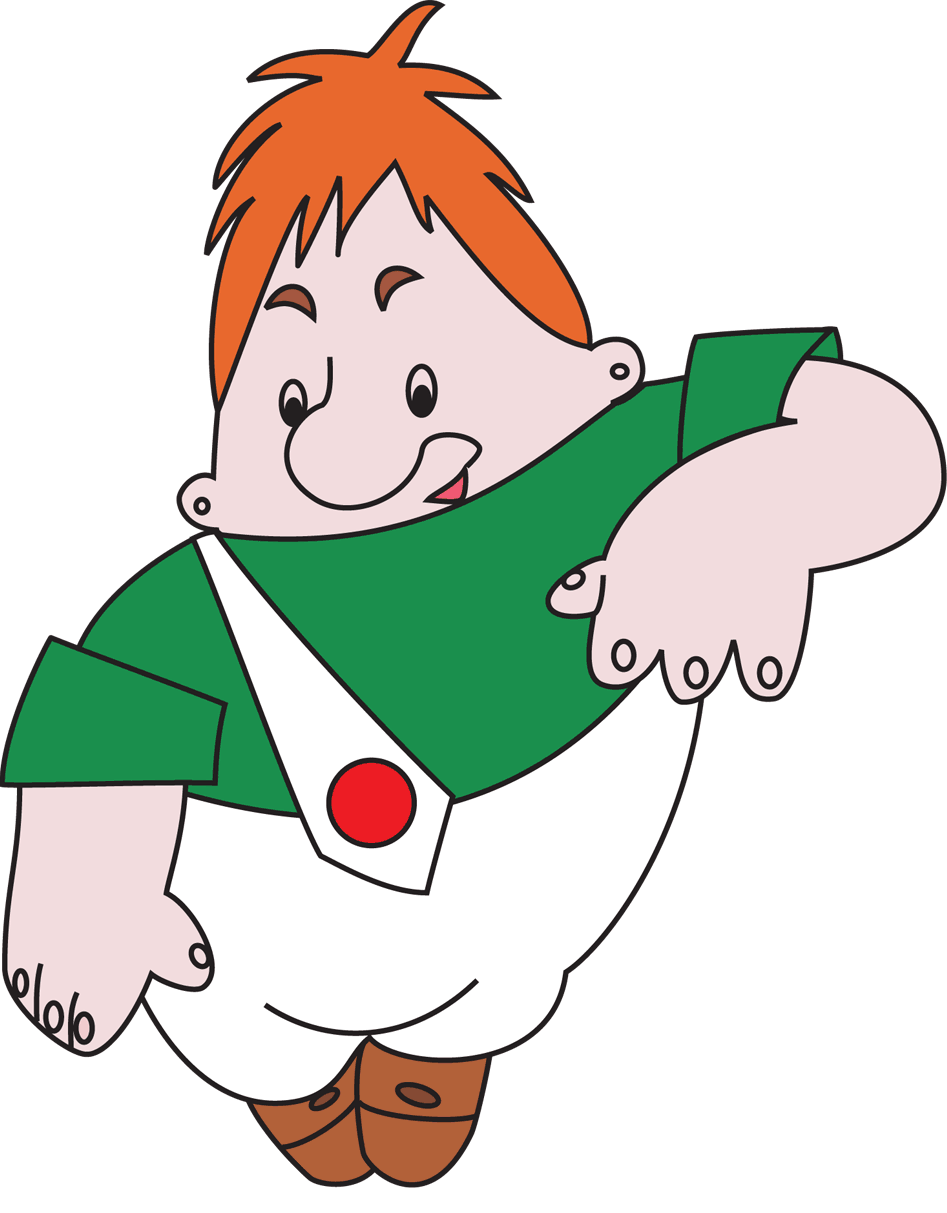 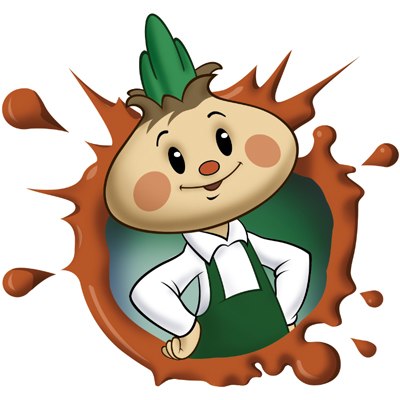 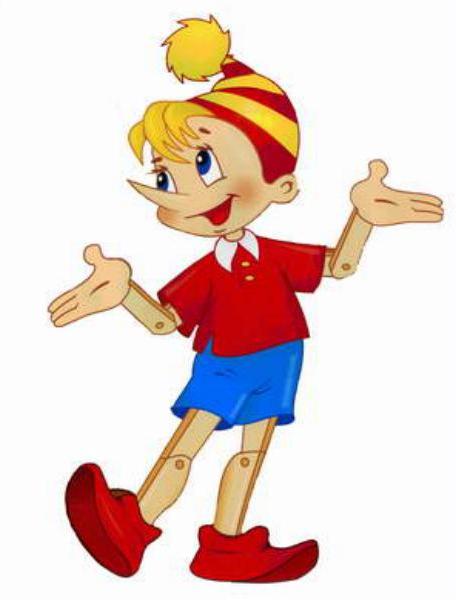 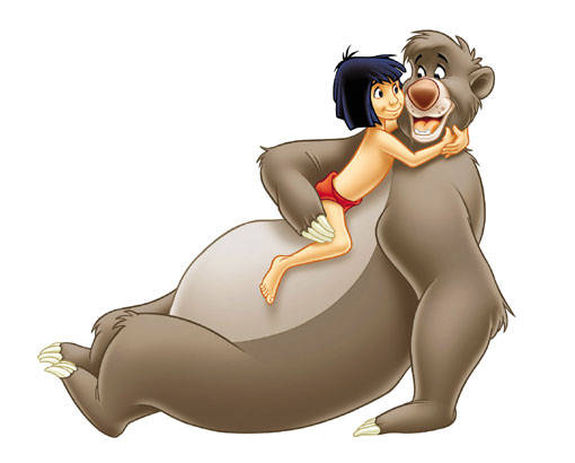 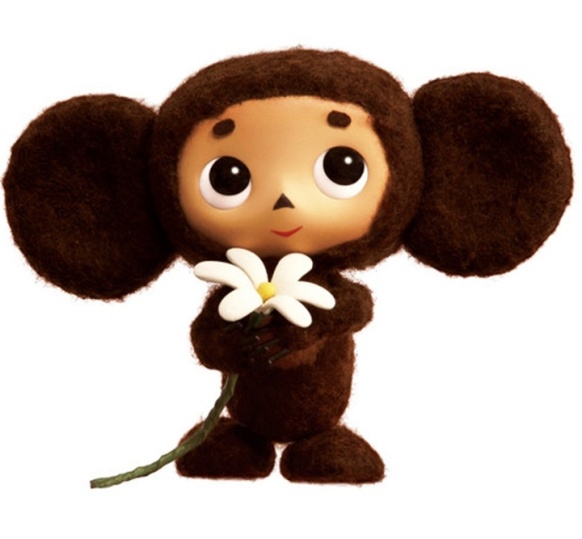 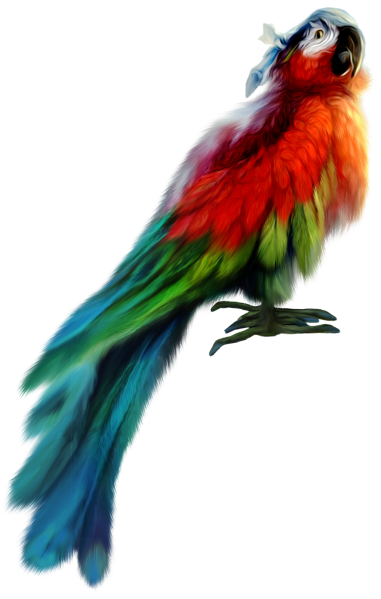 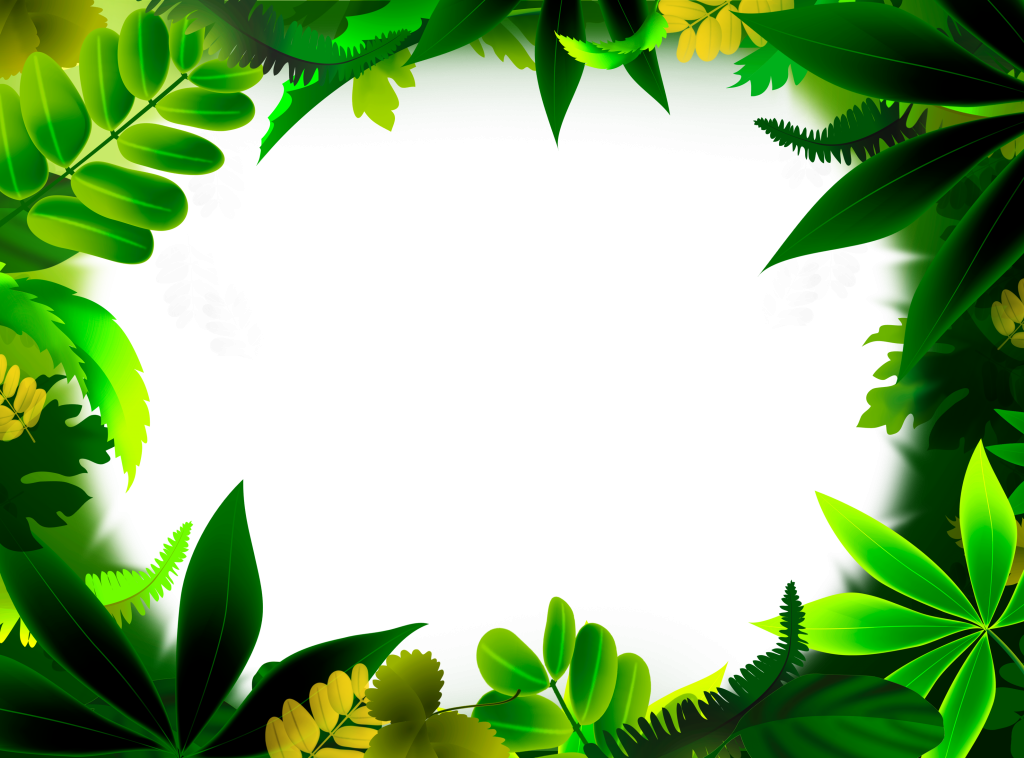 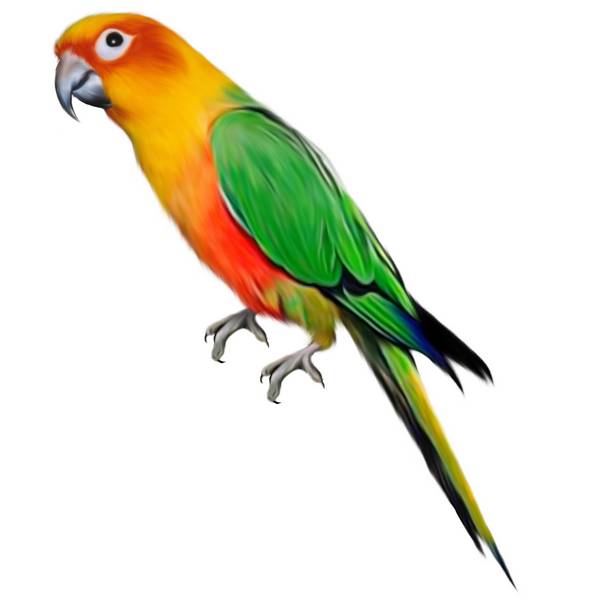 +
+
=
чипполино
Ч   И   П   П   О   Л   И    Н  О
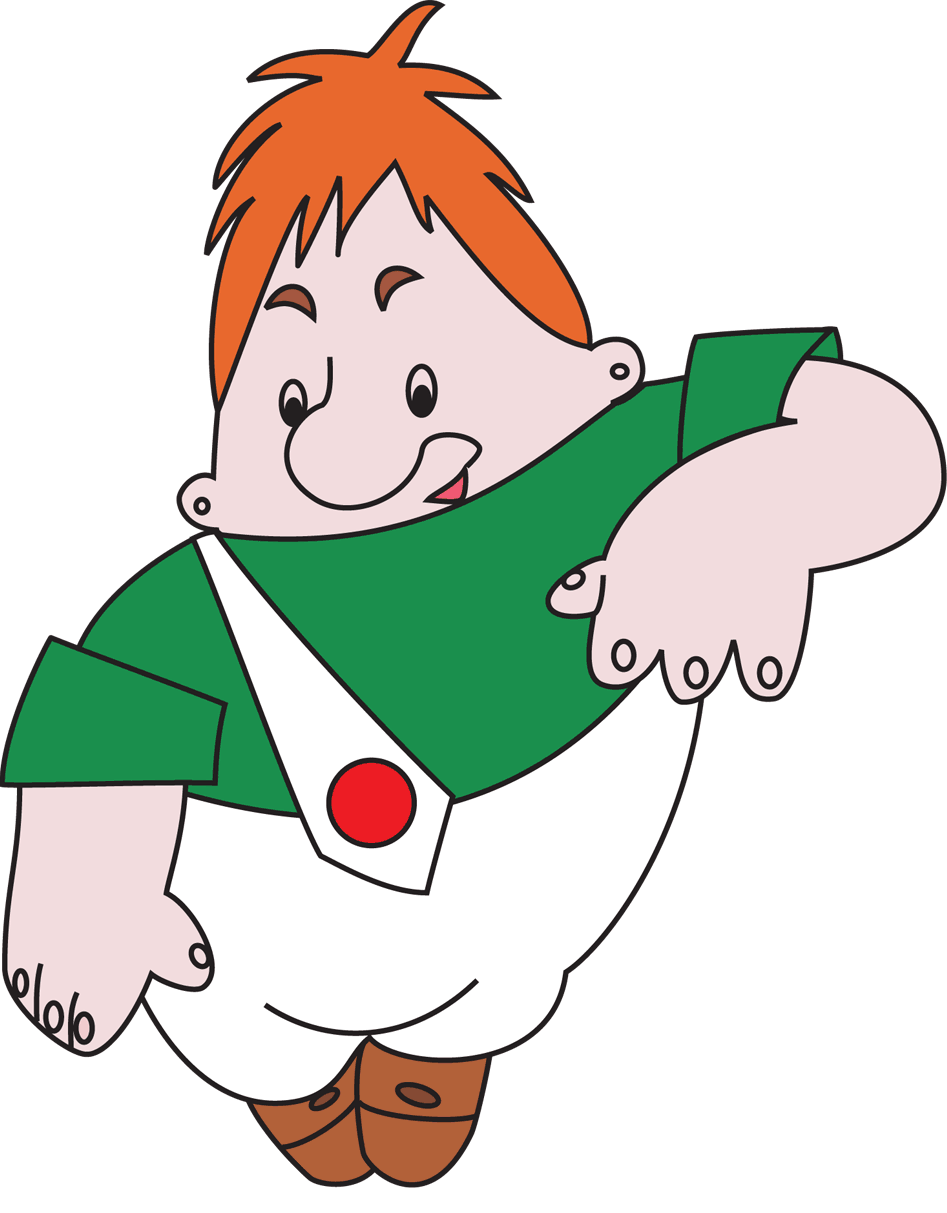 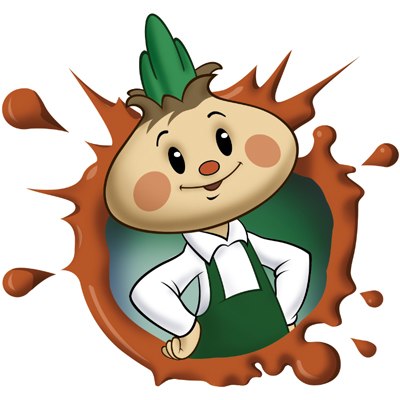 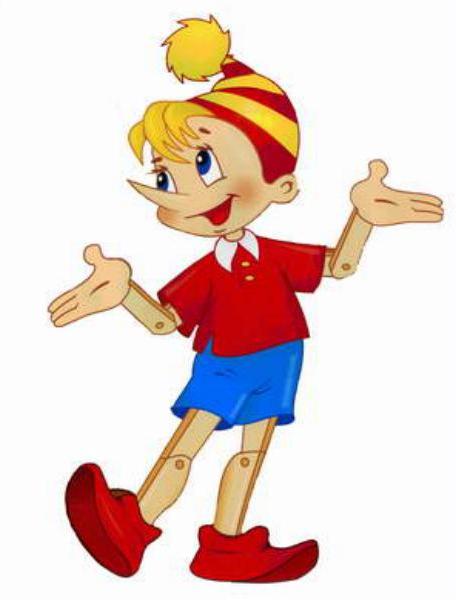 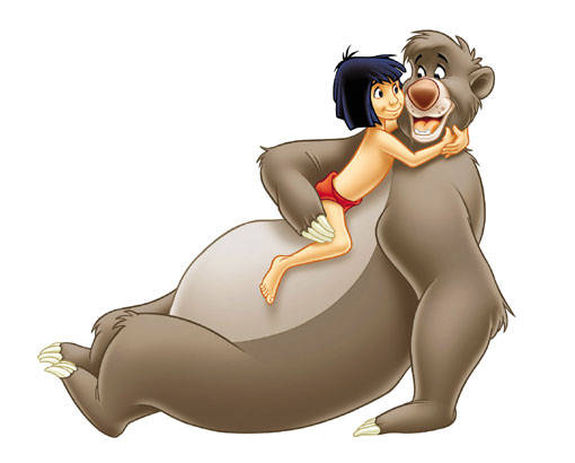 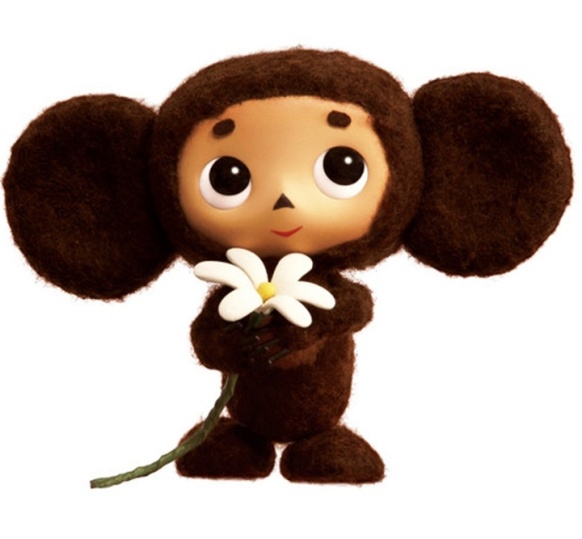 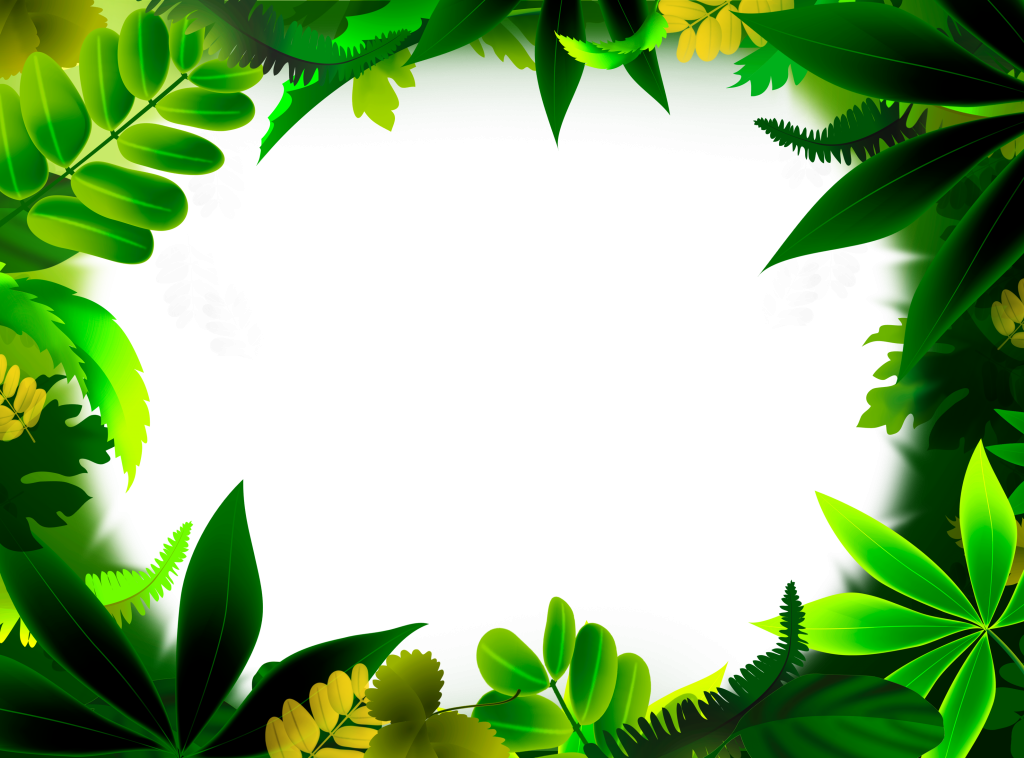 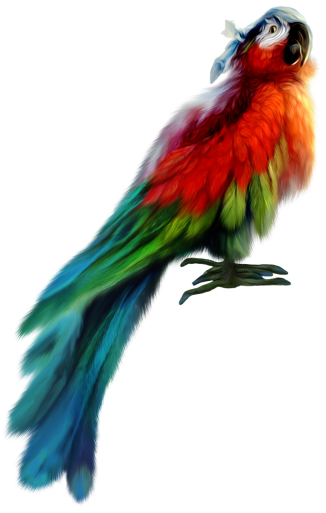 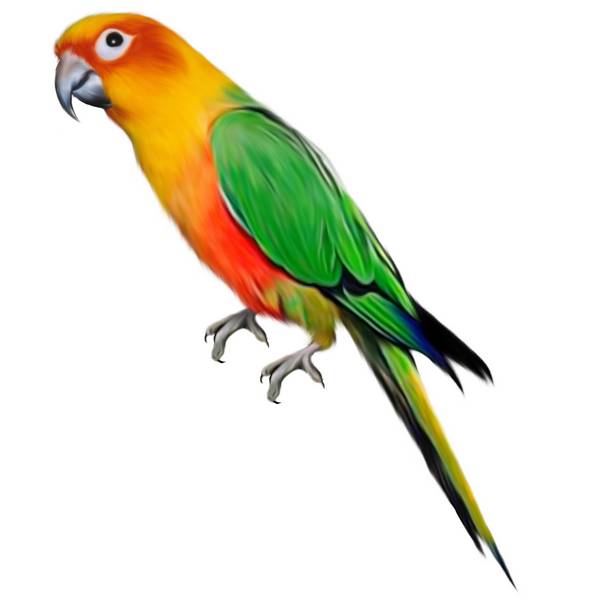 +
=
К    А    Р    Л    С    О   Н
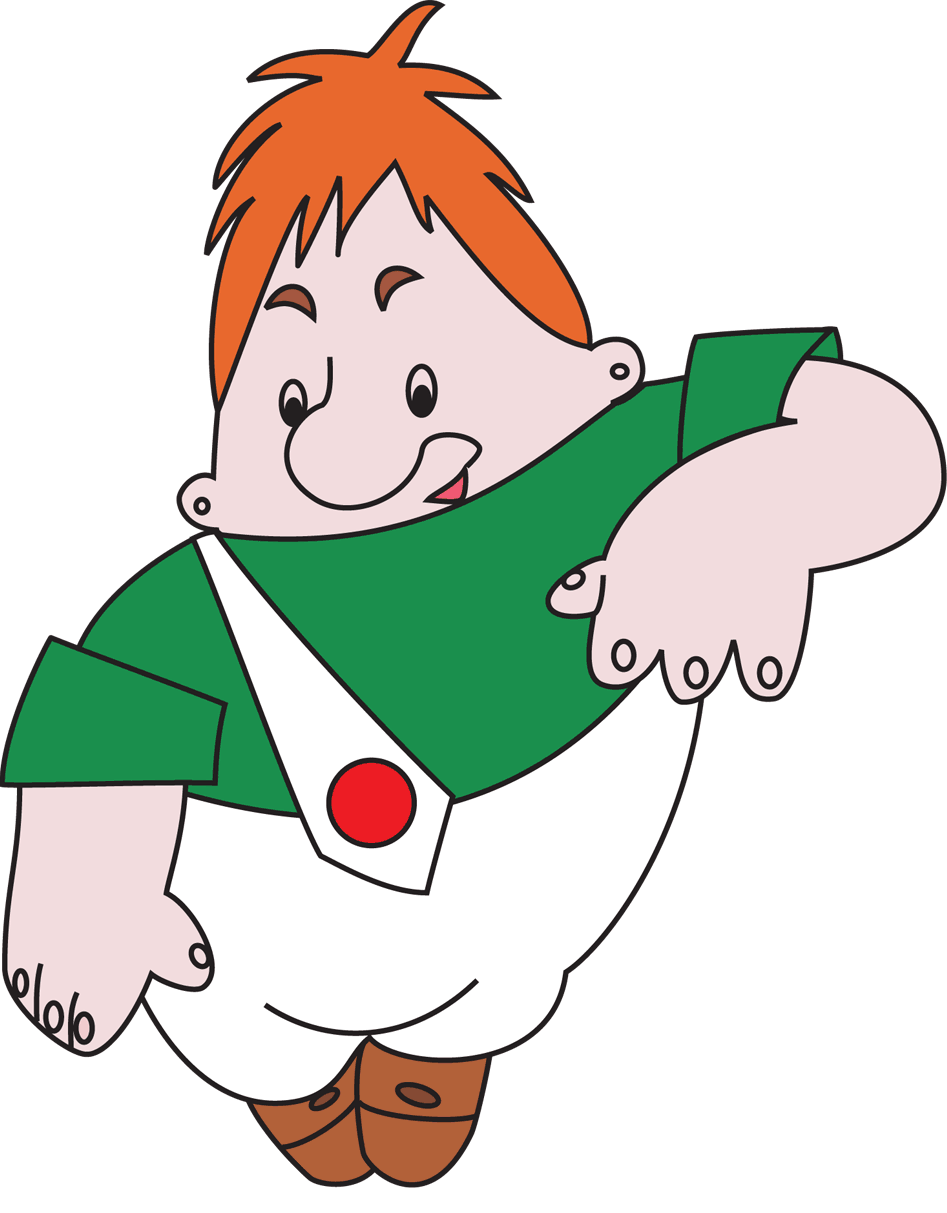 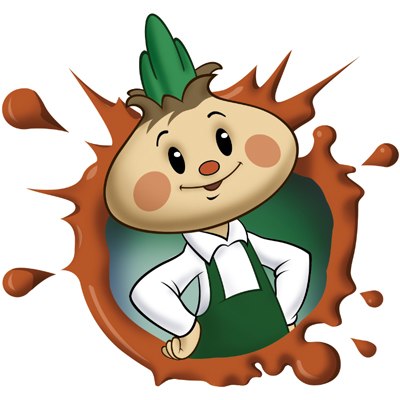 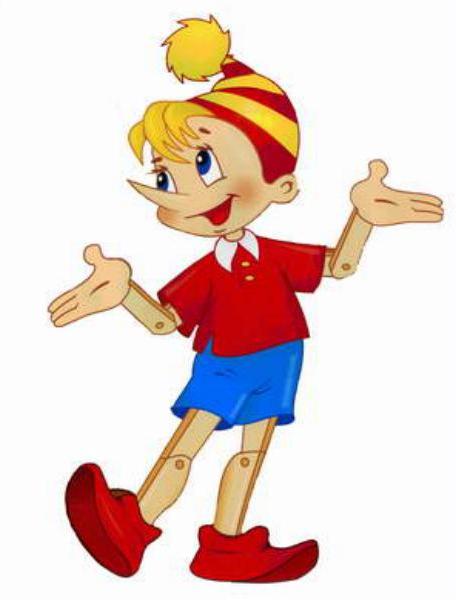 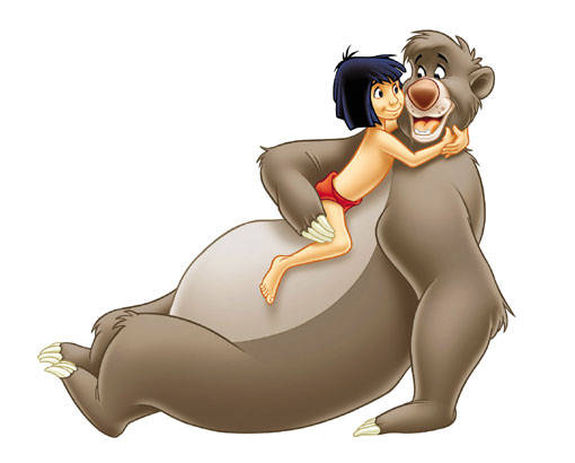 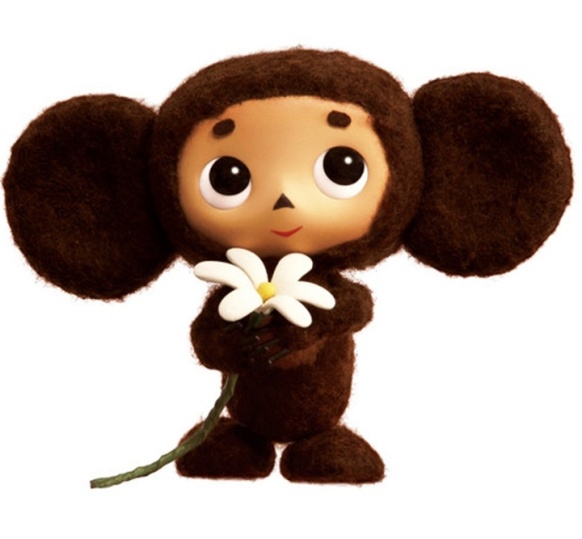 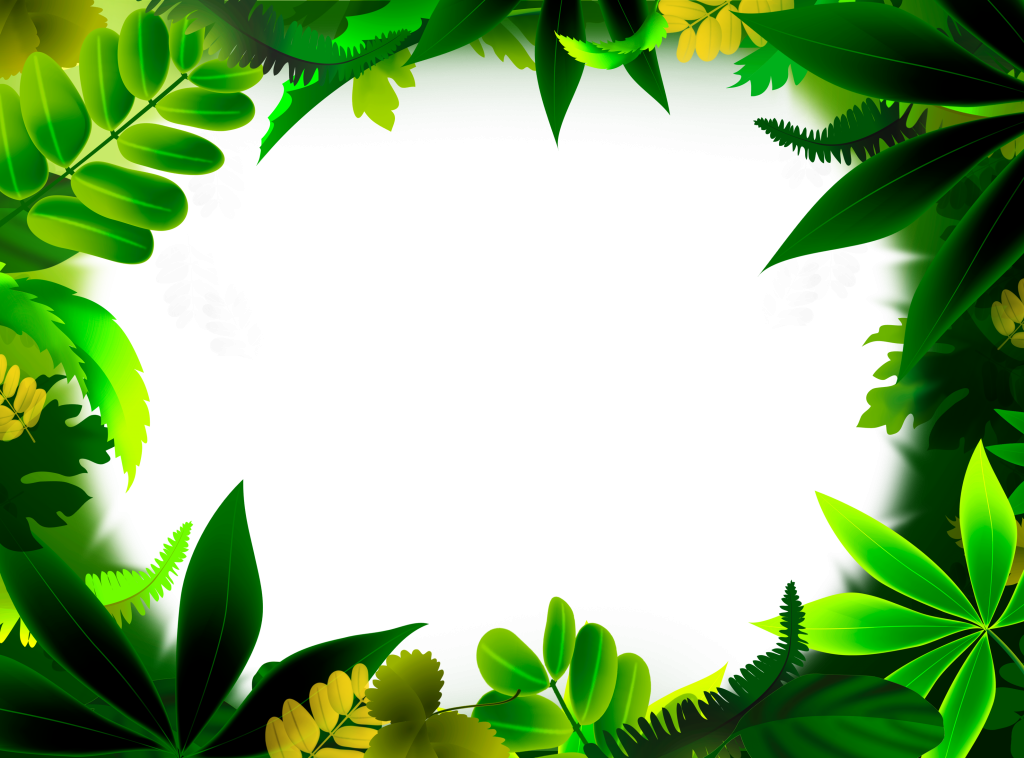 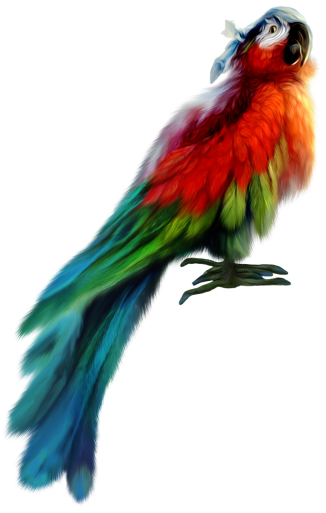 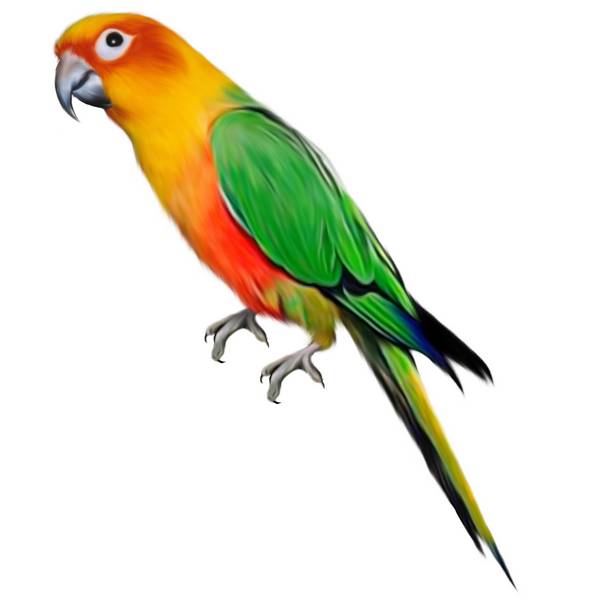 +
=
Ч    Е   Б    У    Р   А   Ш   К   А
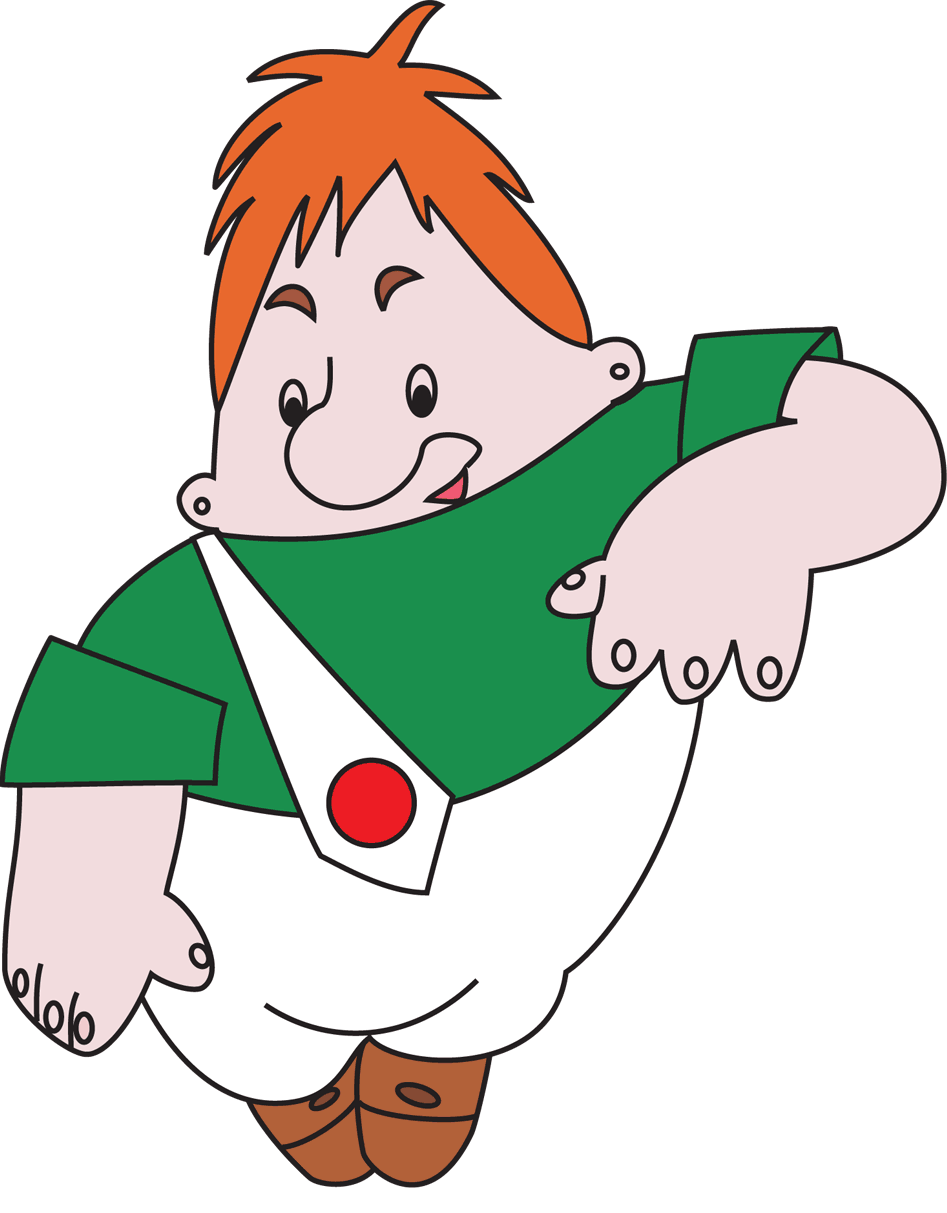 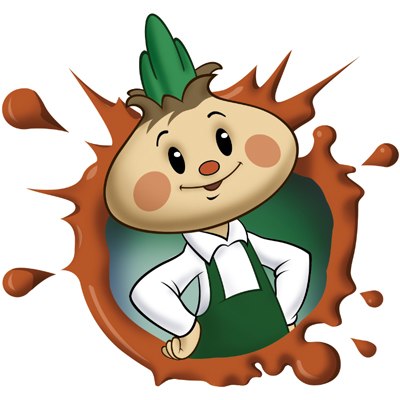 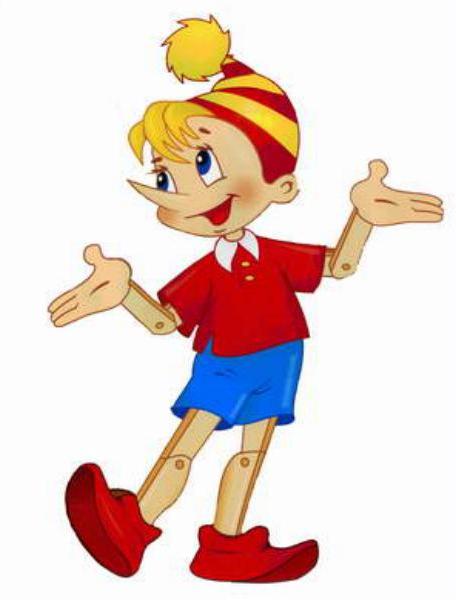 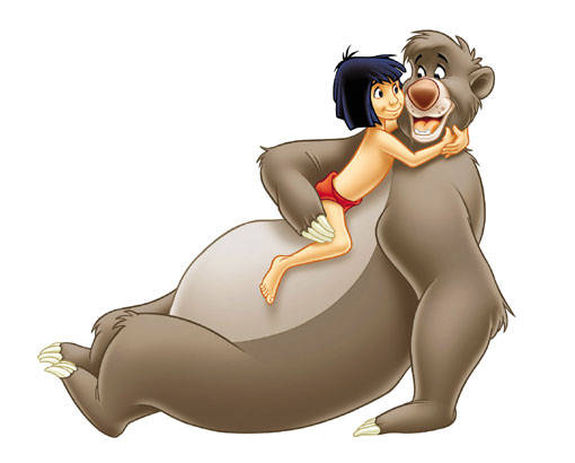 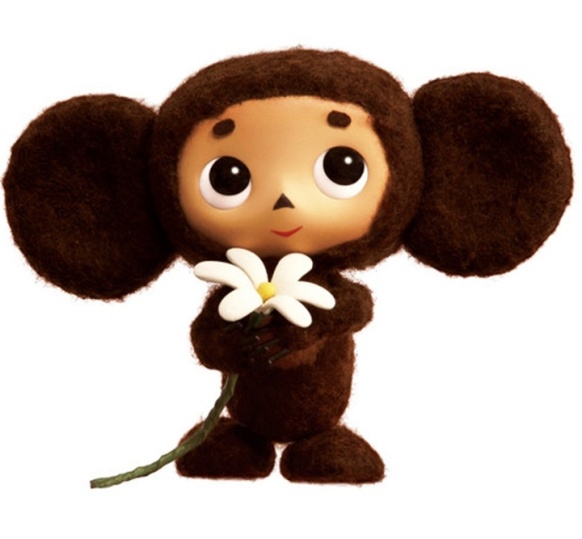 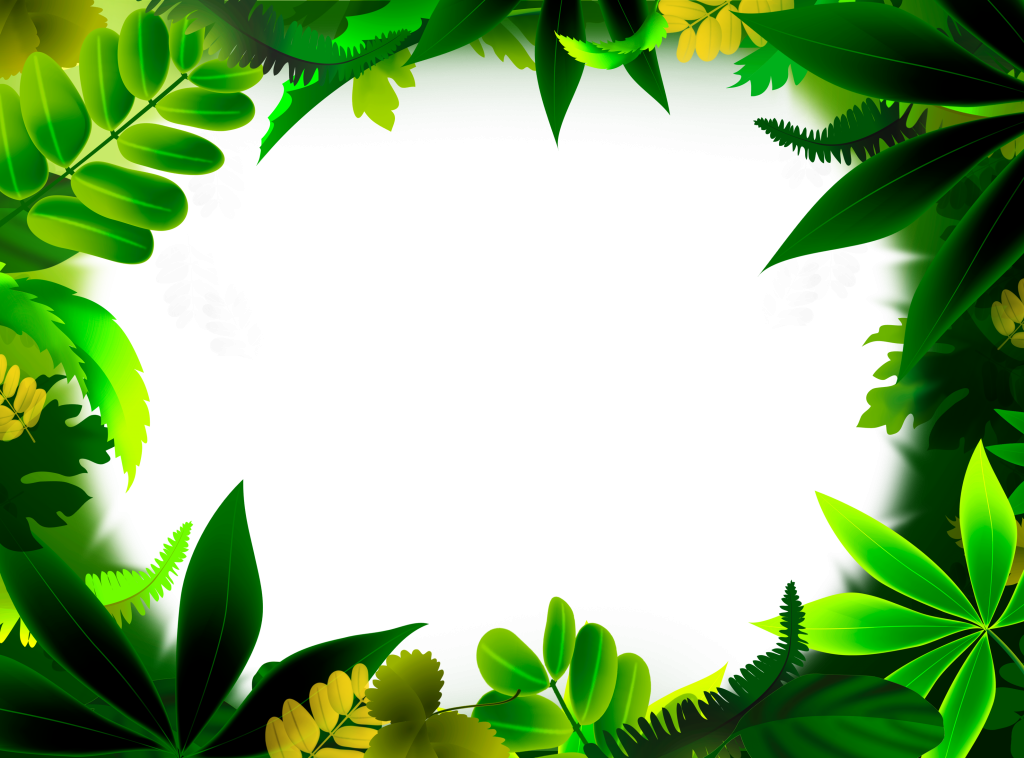 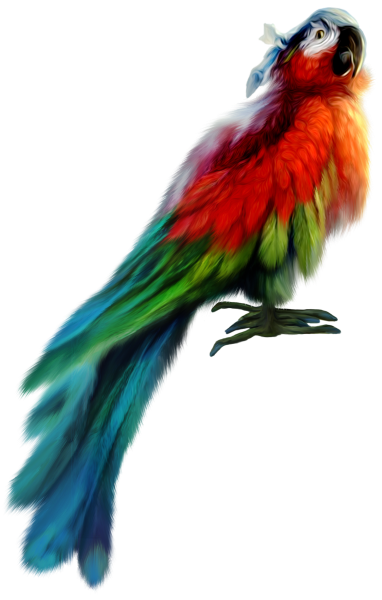 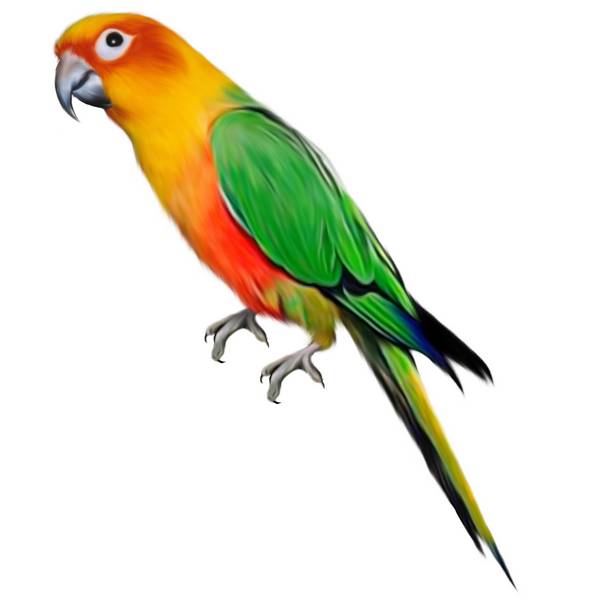 +
=
М    А    У    Г    Л    И
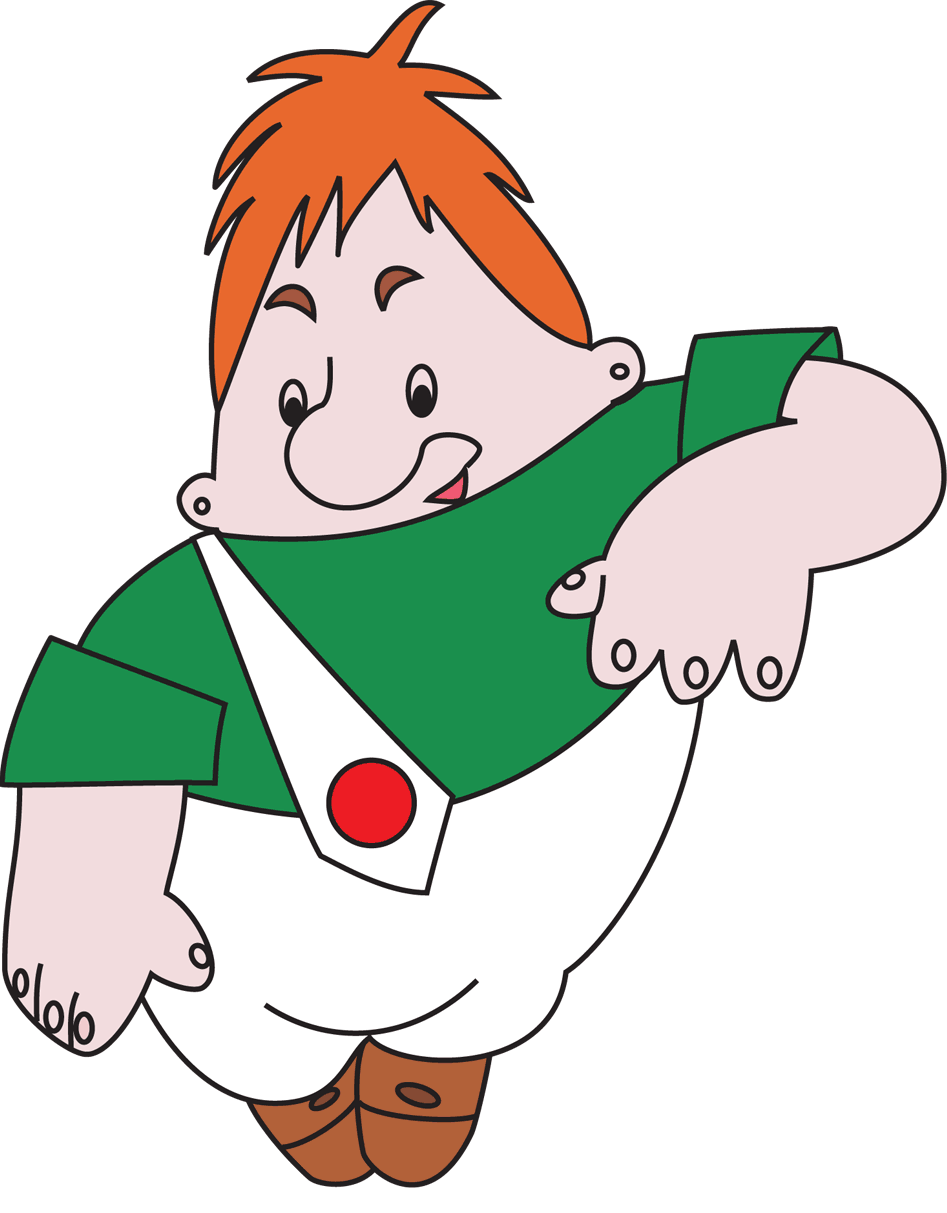 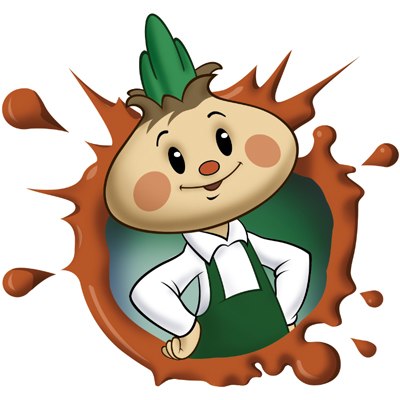 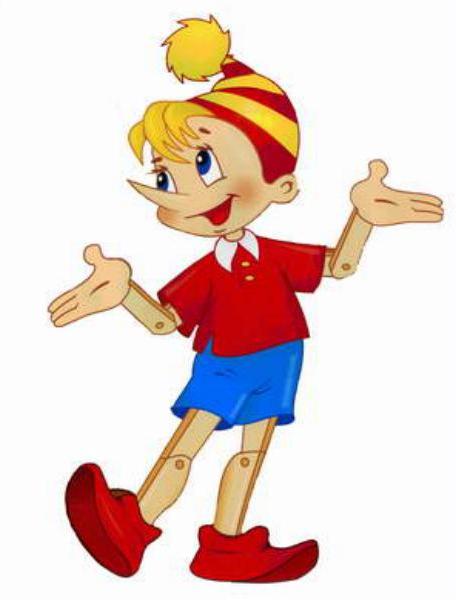 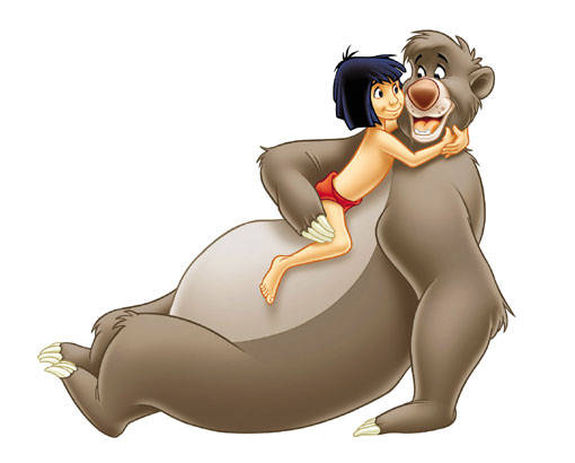 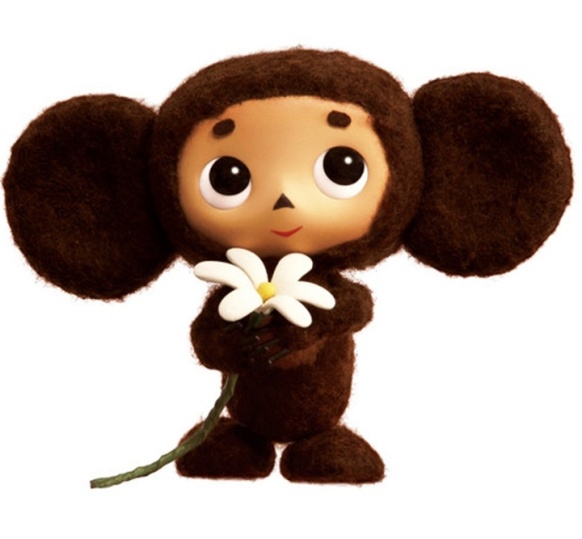 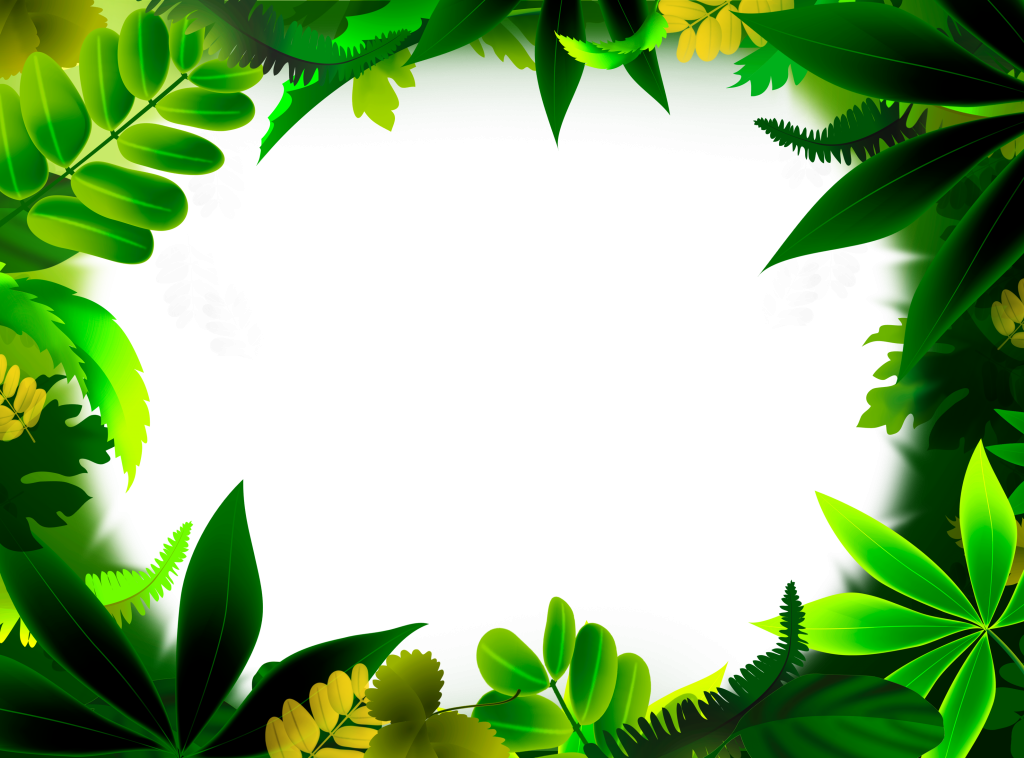 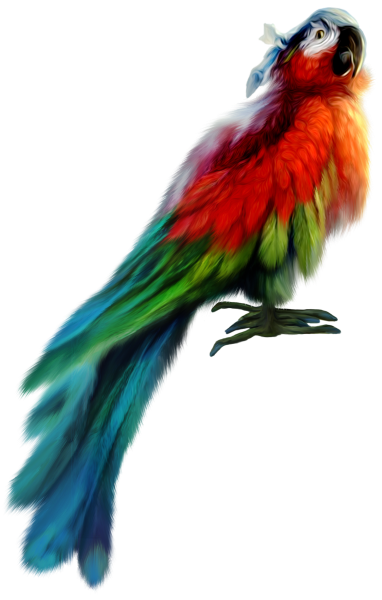 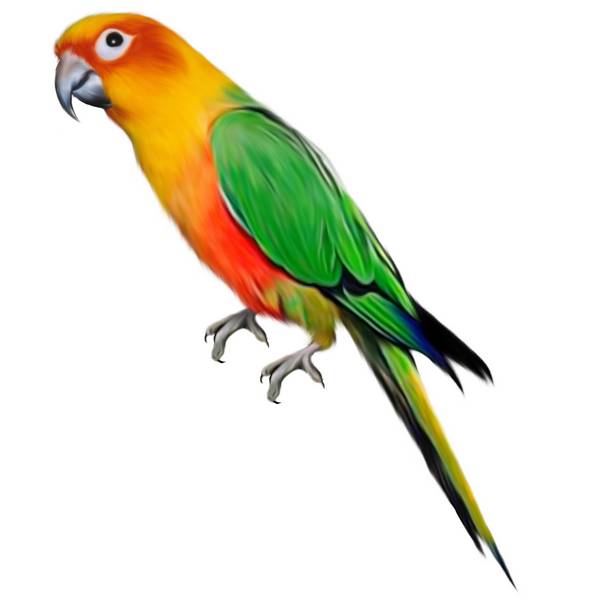 МОЛОДЕЦ!!!
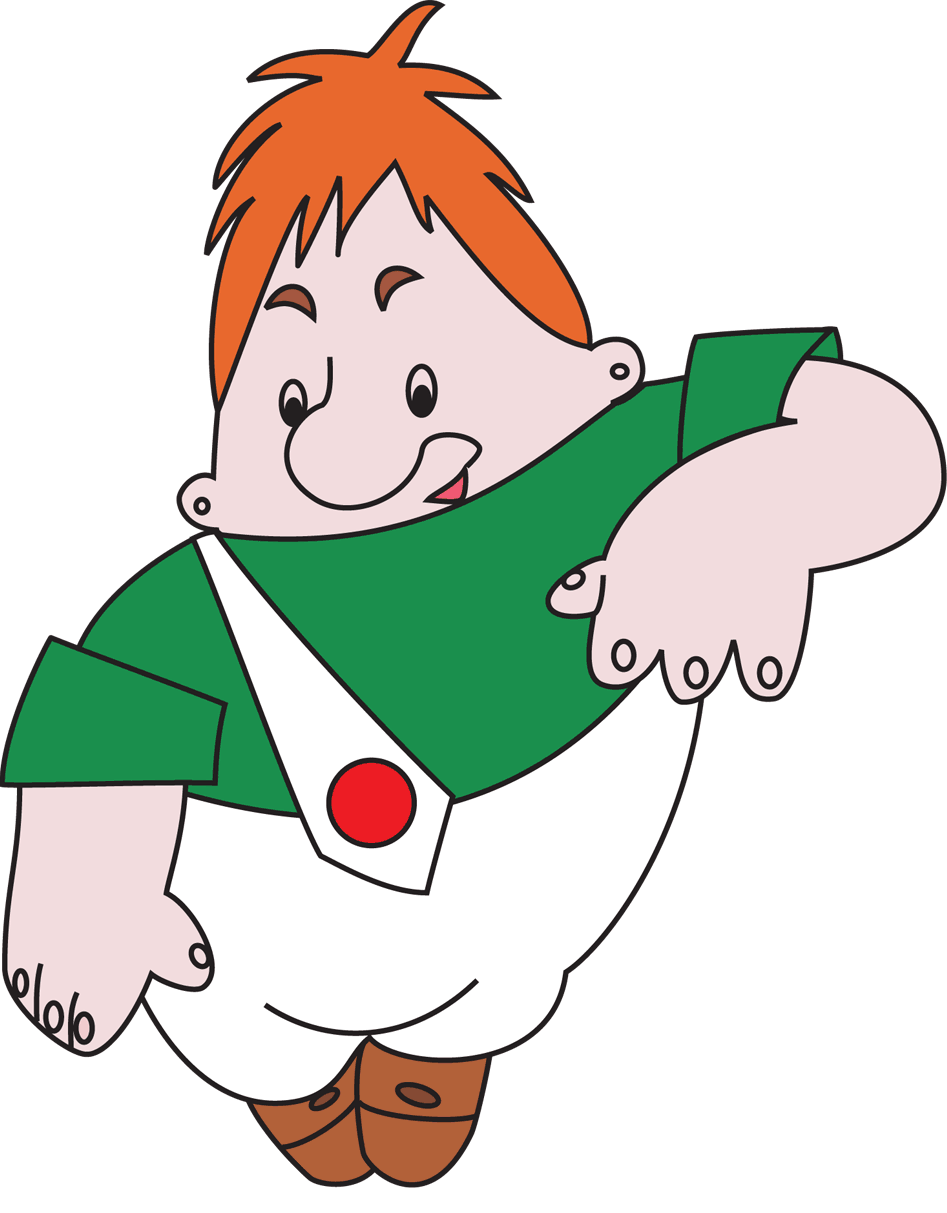 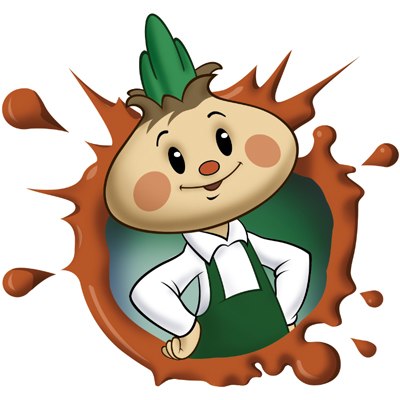 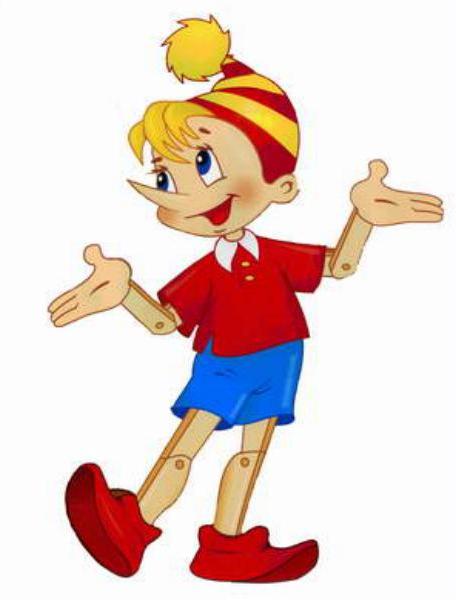 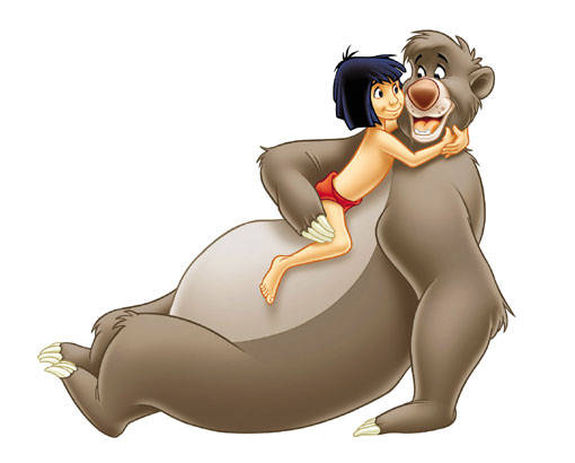 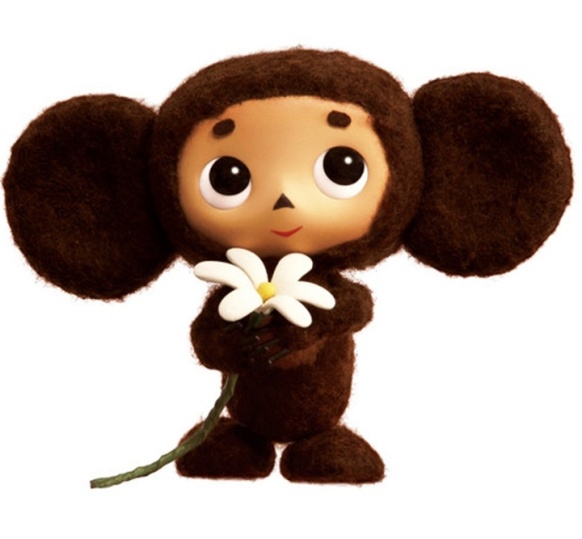